Итоги 2024 и перспективы 2025.
Цифры и тренды.
Рынок food ритейла и FMCG
PR Стратегия 2024
ДАМИР ГУБЕЙДУЛИН
Москва
31 марта 2025 г.
Содержание
Итоги 2024 года     
Потребительские тренды 
Перспективы рынка food ритейла и FMCG
Итоги 2024 года. FMCG и потребители
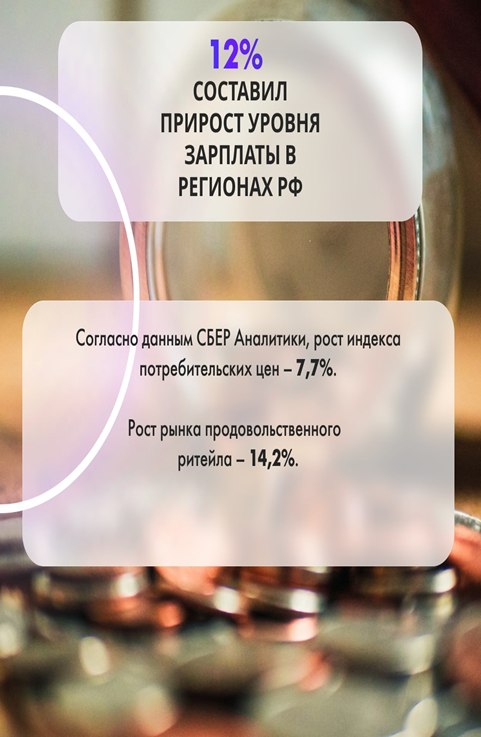 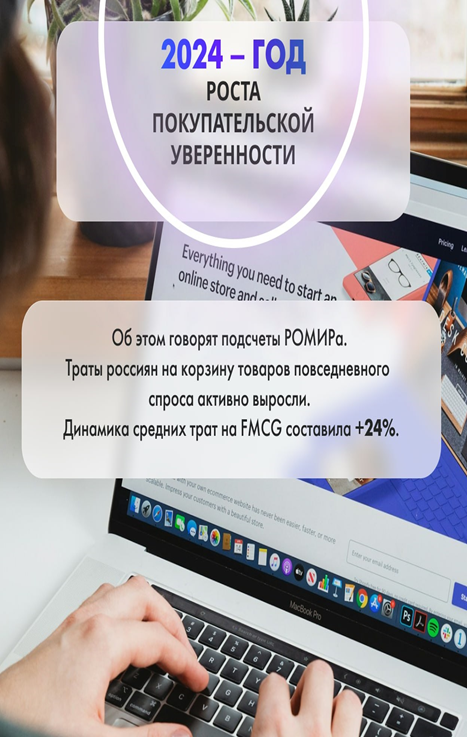 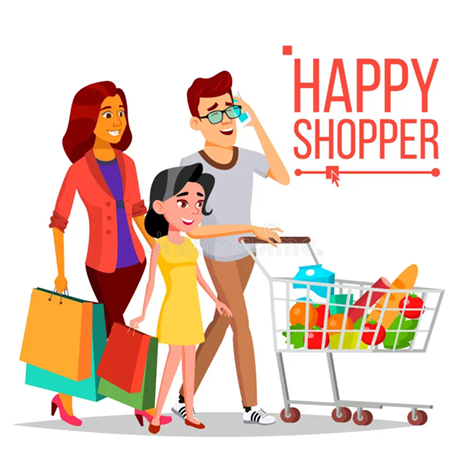 3
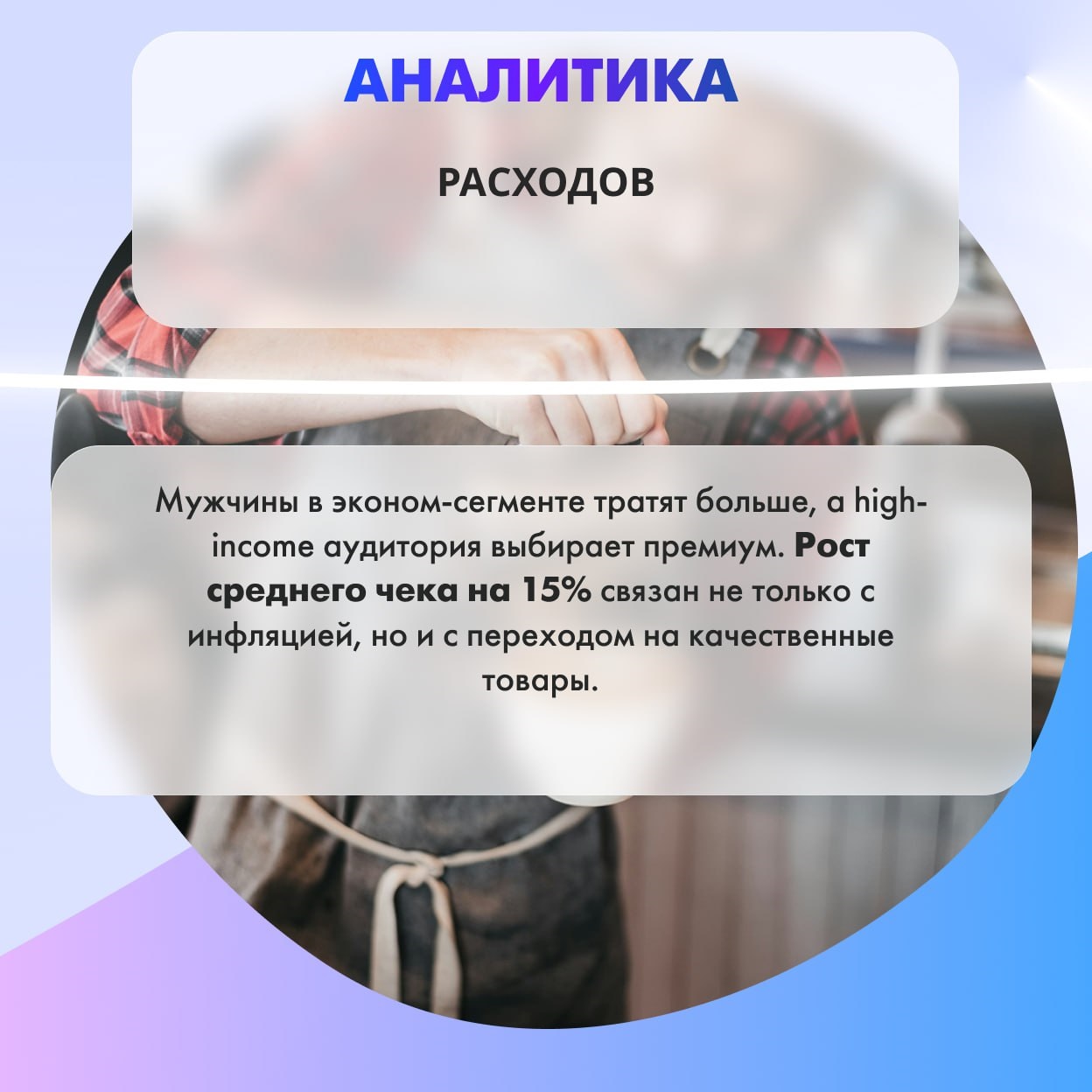 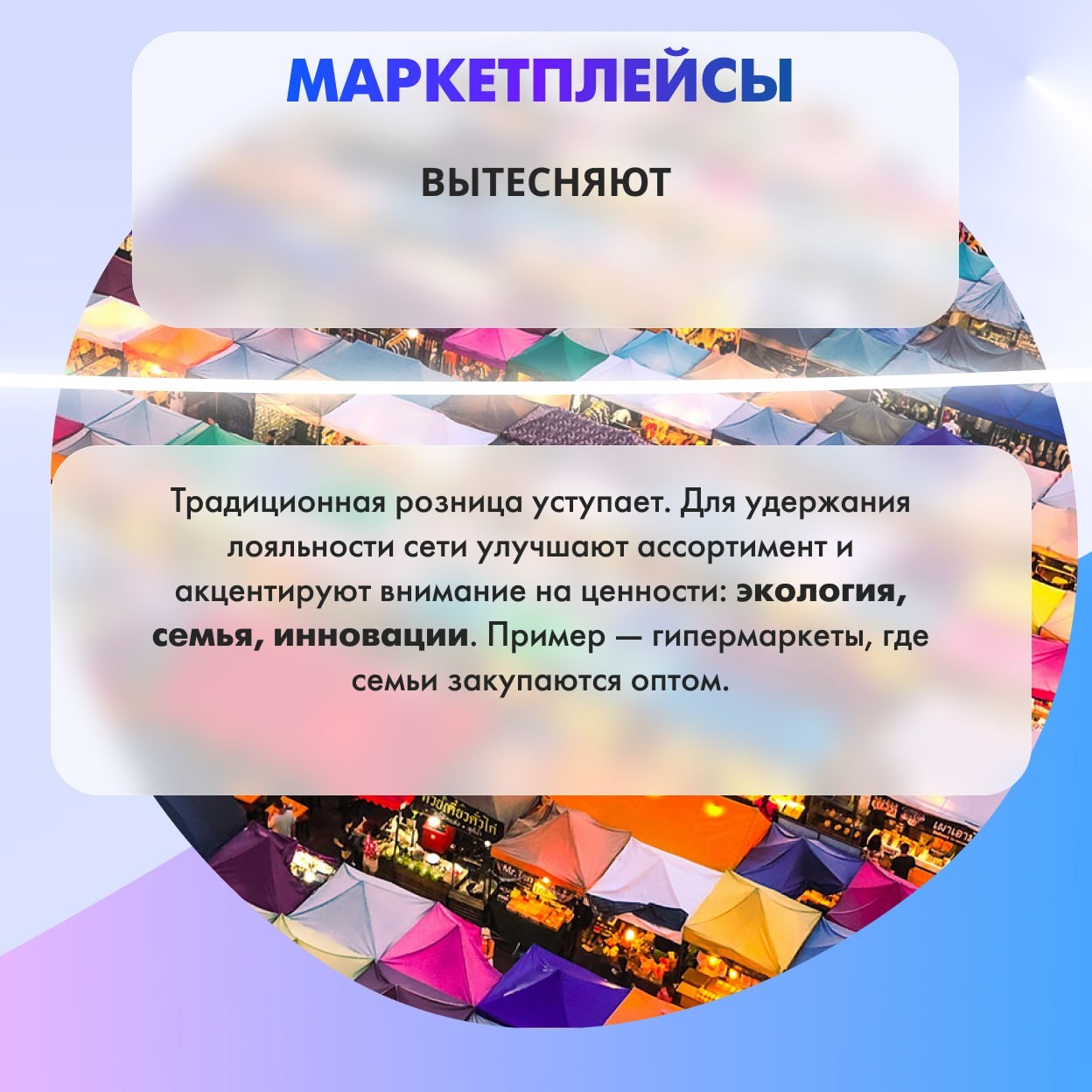 4
Итоги 2024 года. Food retail
Товарооборот рынка FMCG по итогам 2024 года вырос на 15% до 22,8 трлн рублей 
Ключевым драйвером роста сектора стало увеличение среднего чека на 13-15%.
   
32% по-прежнему по доле рынка лидируют магазины у дома  
31% продаж приходится на формат традиционной торговли. 
8%  доля гипермаркетов 
8%  супермаркетов
8%  специализированных магазинов 
6%  Хард дискаунтеры 
4%  E-commerce  
3%  Дрогери  

Удобство и низкие цены способствуют переключениям покупателей с гипермаркетов и традиционной торговли на магазины у дома. Прирост данного канала продаж по итогам 2024 года достиг 100,4 млрд руб. При этом ключевым источником роста для канала e-commerce являются именно магазины у дома, прирост e-commerce в 2024 году составил 145,9 млрд руб. Объем продаж специализированных магазинов увеличился на 76,9 млрд руб., хард дискаунтеры выросли на 37,3 млрд руб. Остальные каналы FMCG — традиционная торговля, гипермаркеты, супермаркеты и дроггери — потеряли в объемах продаж.
При этом в непродовольственном секторе темпы выше, чем в продуктах питания: 16% против 15%. 


*Данные «СберАналитики»
5
РЕЙТИНГ КРУПНЕЙШИХ РИТЕЙЛЕРОВ INFOLINE RETAIL RUSSIA TOP-100
Итоги 2023 года и тенденции 2024 года
information agency
информационное агентство
РАНГОВЫЙ РЕЙТИНГ INFOLINE RETAIL RUSSIA TOP-100
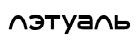 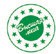 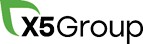 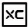 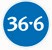 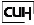 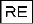 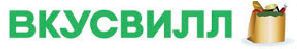 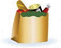 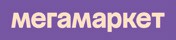 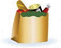 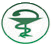 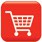 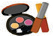 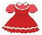 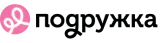 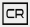 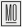 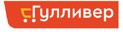 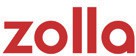 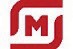 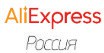 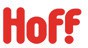 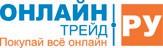 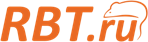 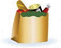 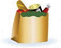 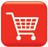 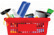 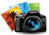 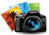 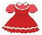 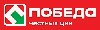 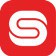 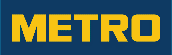 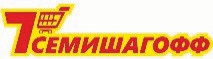 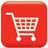 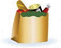 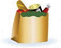 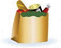 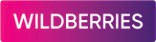 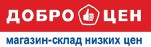 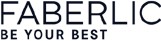 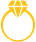 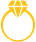 
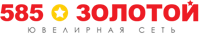 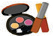 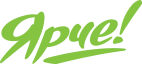 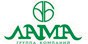 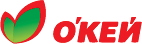 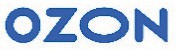 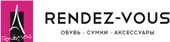 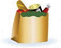 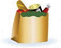 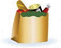 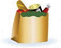 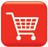 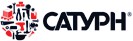 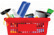 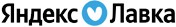 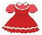 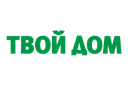 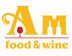 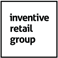 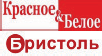 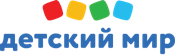 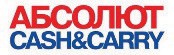 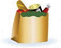 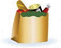 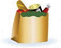 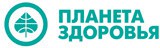 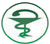 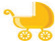 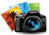 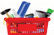 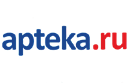 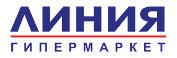 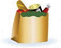 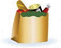 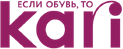 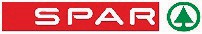 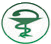 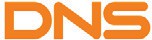 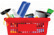 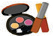 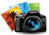 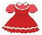 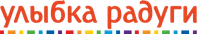 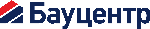 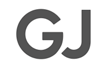 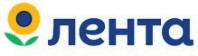 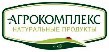 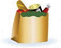 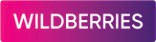 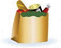 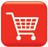 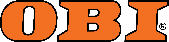 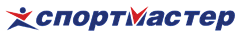 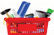 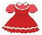 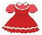 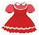 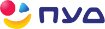 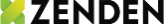 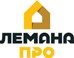 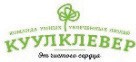 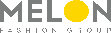 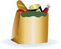 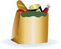 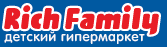 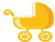 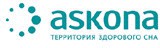 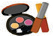 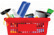 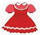 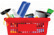 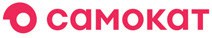 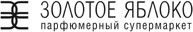 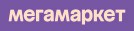 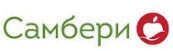 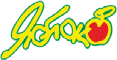 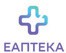 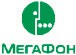 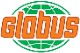 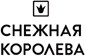 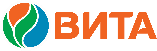 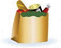 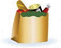 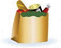 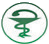 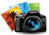 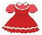 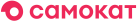 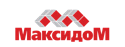 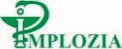 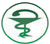 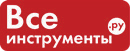 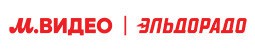 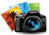 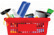 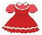 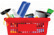 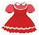 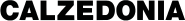 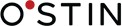 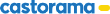 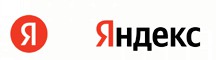 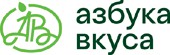 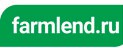 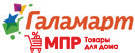 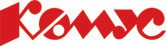 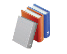 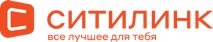 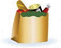 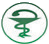 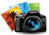 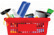 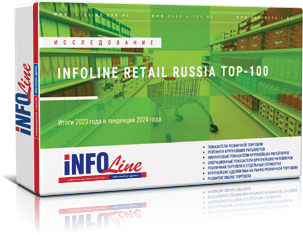 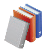 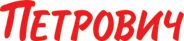 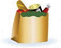 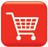 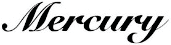 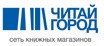 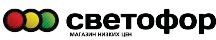 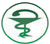 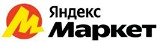 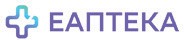 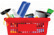 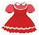 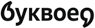 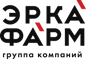 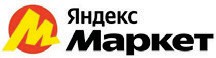 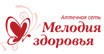 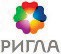 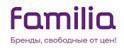 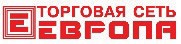 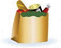 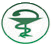 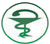 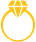 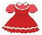 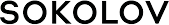 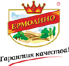 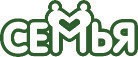 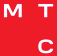 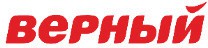 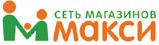 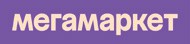 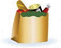 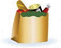 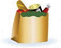 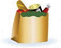 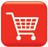 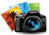 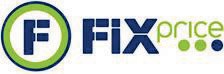 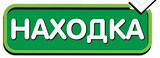 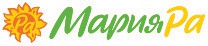 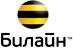 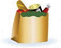 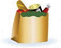 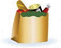 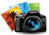 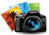 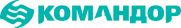 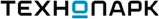 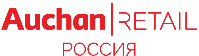 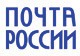 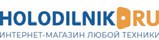 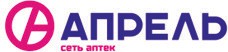 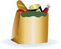 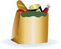 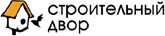 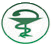 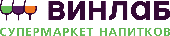 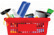 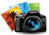 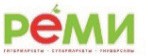 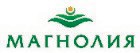 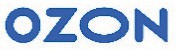 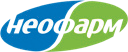 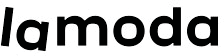 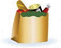 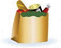 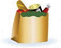 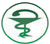 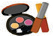 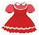 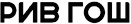 Место по итогам 2023 г. по состоянию на июнь 2024 г. (изменения мест в рейтинге по итогам 2023 г. рассчитаны относительно скорректированного рейтинга по итогам 2022 г.)
Ранжирование компаний по величине розничной выручки в 2023 г. в порядке убывания (от большего к меньшему)
Подготовлено в июле 2024 года информационным агентством INFOLine
Стр. 6.
www.infoline.spb.ru | www.advis.ru | +78123226848 | +74957727640
Food retail: лидеры рынка

Продажи первой десятки FMCG-ритейлеров в 2024 году выросли на 22,6% до 10,9 трлн рублей. В то время, как в 2023 году показатели были на уровне 8,9 трлн и 14,8%. * INFOLine 

Федеральные сети нарастили долю на рынке — с 39,9% до 42,5%. А вот доля небольших региональных сетей за пределами ТОП-200 сократилась на 0,4 п.п. до 15,1%. 

Продажи Х5 и Магнита выросли на 24,2% (до 3,9 трлн рублей) и 20,3% (до 3 трлн рублей) соответственно. Как и разрыв между ними, который увеличился в 1,4 раза до 890 млрд рублей.

«Х5 агрессивно росла органически и демонстрировала более сильный рост LFL-продаж, в том числе за счет высоких темпов роста в регионах и централизации управления e-grocery»,
— отмечает гендиректор INFOLine-аналитики Михаил Бурмистров.

Лучшую динамику роста показал Самокат:
• количество дарксторов выросло с 550 до 2300 и зона покрытия расширилась на 12 городов до 127 

Еще несколько интересных фактов:
• онлайн-продажи Магнита растут быстрыми темпами, в т.ч. за счет расширения штата курьеров, увеличения сети ПВЗ Магнит Маркета, интеграции маркетплейса в приложение Магнита
• Ашан теряет позиции с наименьшим ростом из 10-ки на 0,8%, уступает 6-е место ВкусВиллу
• Лента ускоряет рост выручки на 29,6 п.п. до 44,2%, в частности, благодаря приобретению Монетки и Улыбки радуги

Прогноз на 2025 год: замедление роста ТОП-10 FMCG-сетей до 18%.
7
Food retail: дальнейшая консолидация и Мордашов
5 игроков занимают 36% рынка торговли. Прогноз к 2028-му это будет 48%. 
Чем это обусловлено? Опять-таки обусловлено переходом к технологичности: чем крупнее игрок, тем больше он может позволить себе CAPEX на технологии, привлечение технологичных инициатив внутри и развитие, всего  что связано с роботизацией
8
Драйверы роста food ритейла:
Инфляция
Спрос в регионах
Он лайн торговля
Готовая Еда 
 
*Продажи готовой еды в крупных торговых сетях выросли в среднем на 24% в денежном выражении. Основным драйвером роста стала упакованная готовая еда. 
Объём продаж готовой кулинарии в ретейле вырос на 35,6%. В абсолютных цифрах оборот сегмента вырос с 933 млрд до 1 265 млрд. Увеличилась и доля продукции в обороте продовольственной розницы: по итогам года показатель составил 4,8% против 4,1% в 2023 году
9
Ключевые тренды российского рынка на 2025 году
1. Региональная динамика — рост онлайн-торговли в регионах опережает столицу благодаря увеличению покупательского спроса и улучшению логистики.
2. Рост среднего чека — увеличение среднего чека связано с инфляцией, спросом на товары средней и премиум категории и новыми схемами кредитования.
3. Дефицит сотрудников — недостаток кадров ведет к росту зарплат и увеличению себестоимости операций, что влияет на стоимость доставки.
4. Замедление роста рынка — общее замедление связано с насыщением аудитории и укоренением жесткой конкуренции.
5. Консолидация рынка — лидеры ритейла и еком (маркетплейсы) укрепляют свои позиции, вытесняя менее конкурентоспособные компании.
6. Госрегулирование — ужесточение контроля за у online-торговлей, новые законы и требования со стороны государства.
10
Потребительский сектор и рынок e-com. Прогноз на 2025 год из отчета «Альфа-Банка».

FMCG
Первые месяцы 2025 года показали, что продукты питания стали основным драйвером инфляции. Ожидается, что доля расходов на продукты в кошельке потребителя продолжит увеличиваться из-за роста цен.
Аналитики банка прогнозируют дальнейшее усиление продаж в форматах «у дома» и развитие новых предложений готовой еды от ритейлеров, включая кафе и порционные блюда.
В онлайн-доставках ожидается рост крупных заказов, которые заменят походы в гипермаркеты. Также будет развиваться ультра-быстрая доставка (15-30 минут), особенно в Москве и Санкт-Петербурге. Однако часть расходов на последнюю милю может быть переложена на покупателей, что приведет к внедрению динамического ценообразования.

E-com
По информации АКИТ, около трети оборота рынка e-com в 2024 году обеспечили Москва, Московская область и Санкт-Петербург, а половину GMV генерировали 10 регионов. Высокие темпы роста в других регионах указывают на значительный потенциал для дальнейшего развития e-com.
 В 2025 году ключевые участники рынка смещают фокус с масштабного наращивания доли рынка на баланс между ростом оборота и маржинальностью, сокращая массовые промо в пользу более точечных решений. Возросшая неопределенность позволяет маркетплейсам и компаниям FMCG быть бенефициарами формирования отложенного спроса на дорогостоящие товары, перераспределяя средства на товары с более низким средним чеком.
Участники e-com-рынка продолжают следить за развитием законопроекта «О платформенной экономике в РФ». Хотя значительное влияние нового регулирования ожидается не ранее 2026 года, некоторые изменения могут произойти раньше, по мере определения финальных контуров регулирования. Возможно, крупнейшие маркетплейсы начнут внедрять меры проактивно, чтобы подготовиться к регуляторным рискам. Также возможны активные распродажи или изменения комиссий перед вступлением нового регулирования в силу.
11
Дополнительные интриги и факторы влияния на рынок ритейла и FMCG     Заметки на полях доклада:
«Каменная» розница VS  онлайн - Вайлдберриз – 4 триллиона оборота !!!!
«Зачистка» рынка??  «Светофор» и маркетплейсы 
Дискаунтеризация 
Шринкфляция
Действия Центробанка 
Государство : регулирование цен и  правил работы маркетплейсов, маркировка товаров
12
Спасибо за внимание!
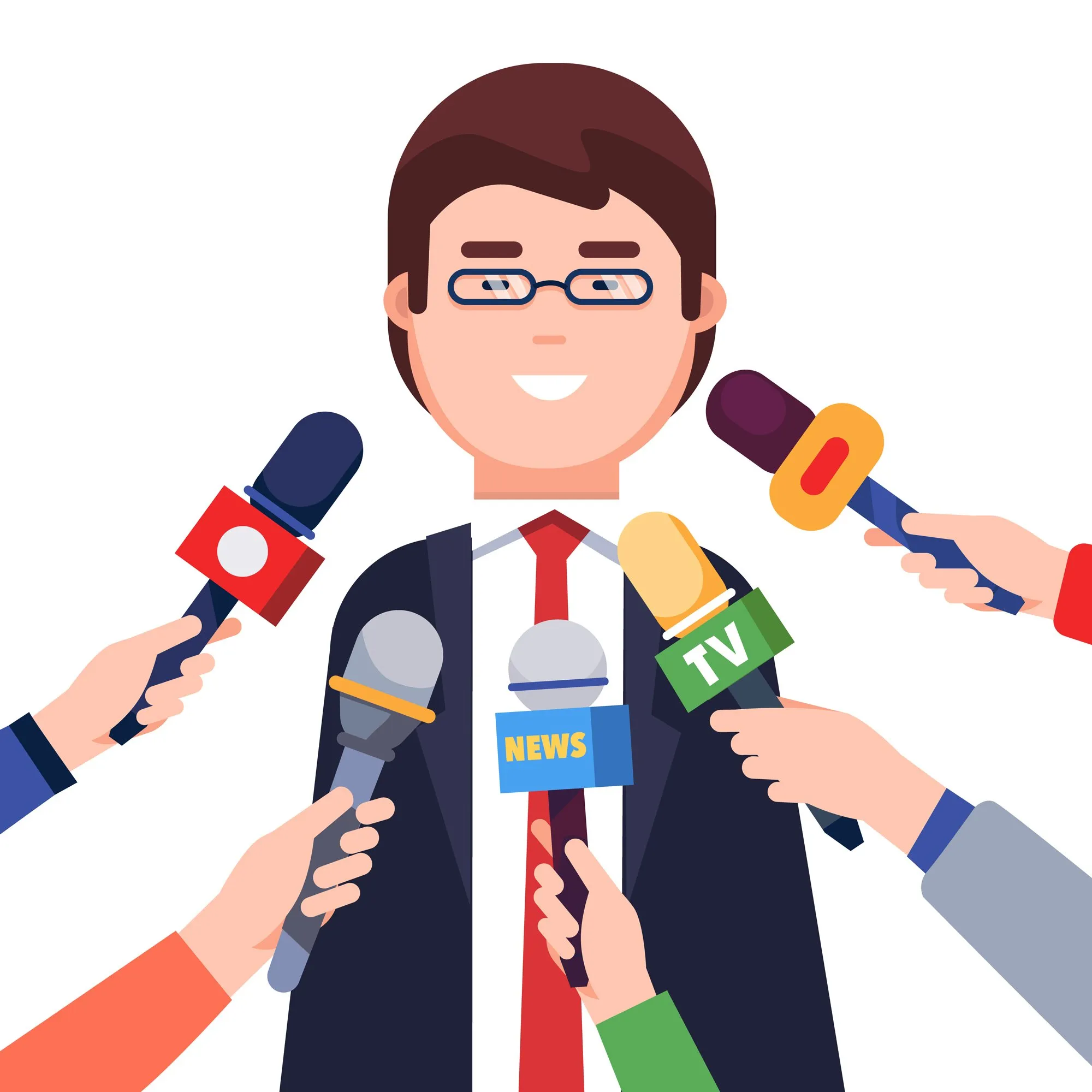 Дамир Губейдулин

Контакты:
 + 7 985 786 13 95

Телеграм канал ритейл аналитики:
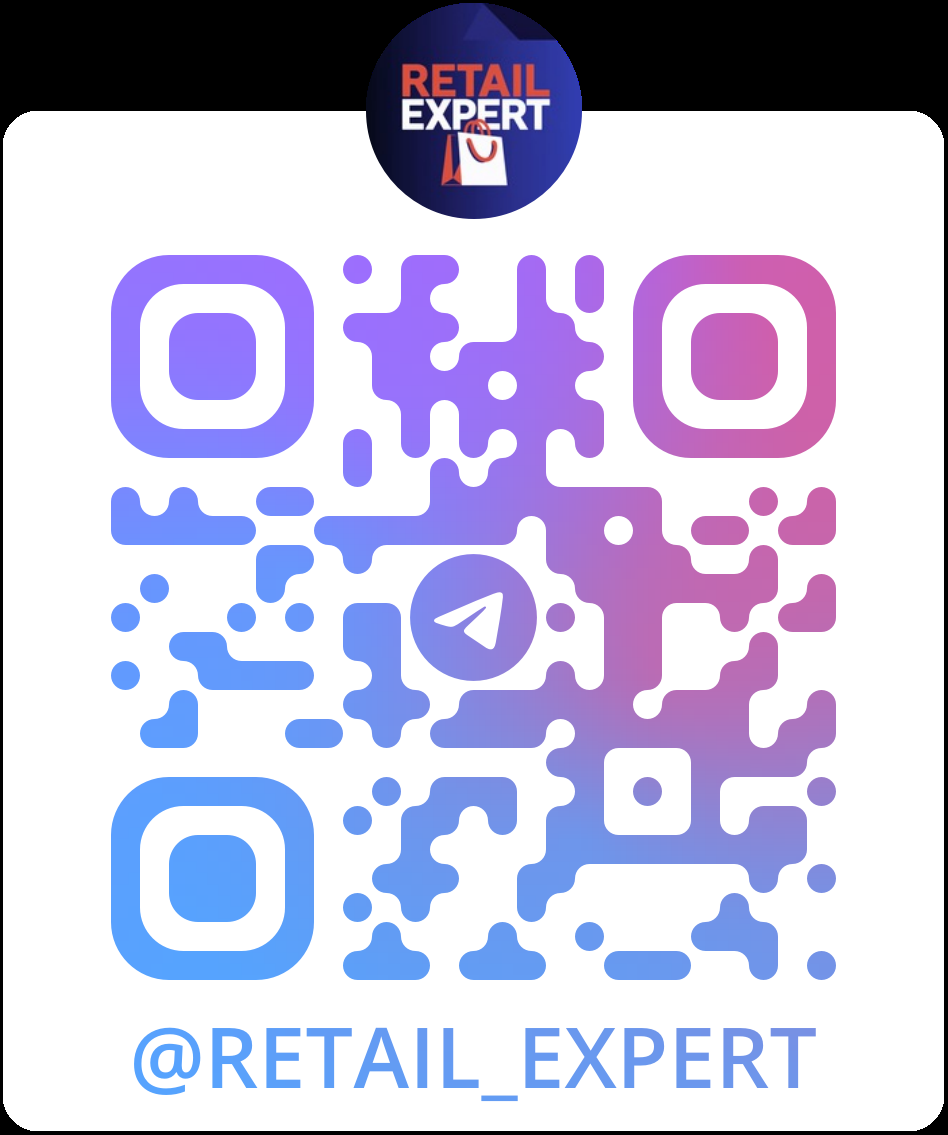 13